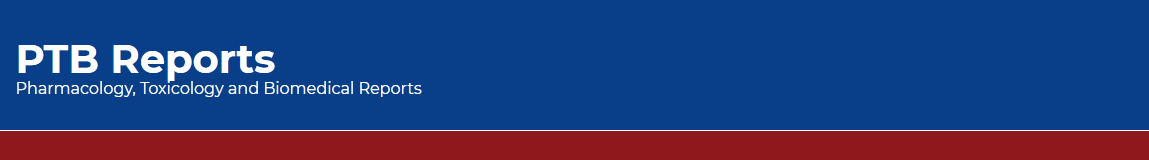 Drug Review: Eflapegrastim
Juman Alsaab
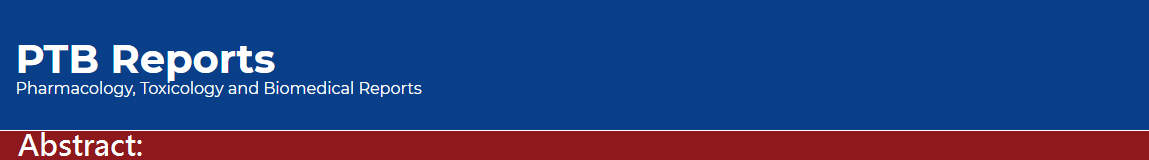 Cardiovascular: Capillary leak syndrome (hypotension, hypoalbuminemia, edema, and hemoconcentration) has been reported with rhG-CSF products; frequency and severity may vary. The condition may be life-threatening if treatment is delayed; monitoring is required, and treatment may be necessary.
Cardiovascular: Aortitis (abdominal pain, fever, back pain, malaise, and increased inflammatory markers Such: C-reactive protein and WBC count; it may occur as early as the first week after initiation. Consider aortitis in patients with signs and symptoms without known etiology and discontinue use if suspected.
Hematologic: Splenic Rupture, including fatalities, can occur; monitoring recommended.
Hematologic: Patients with sickle cell disease can experience severe and even fatal sickle cell crises.; discontinuation may be necessary.
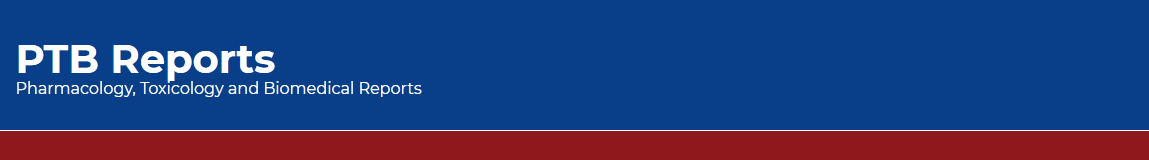 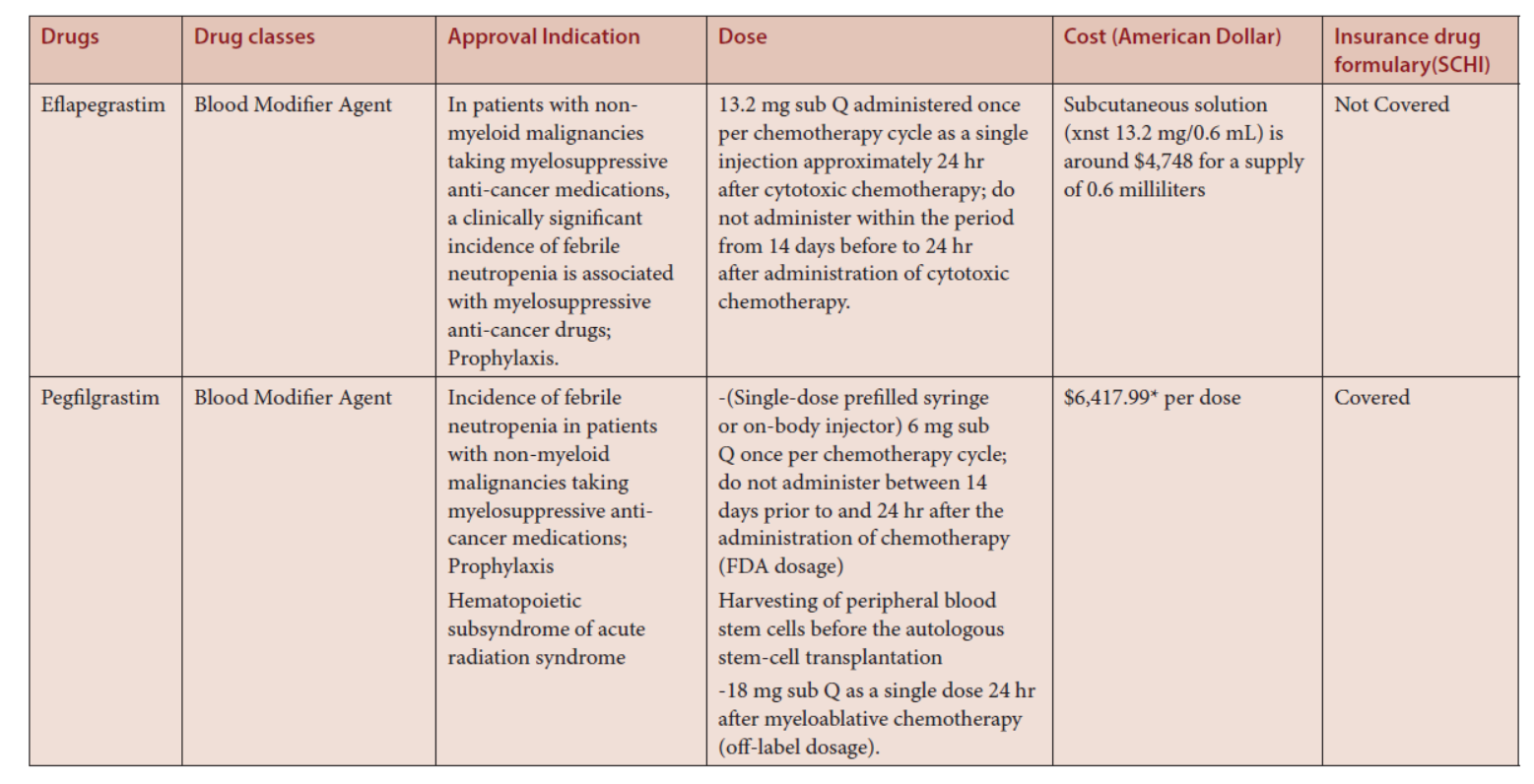